April 2023
Non-AP initiated TXOP sharing
Date: 2023-04-14
Authors:
Slide 1
Sanghyun Kim (WILUS), et al.
April 2023
Motivation
Improving the tail of the latency distribution and jitter is one of objectives of UHR[1]

To improve latency/jitter, the AP needs to perform more flexible scheduling by taking into account the requirements of each STA 

However, a challenge arises when a non-AP STA is the TXOP holder, as the AP is limited to a passive role as a TXOP responder
Moreover, the AP of a BSS where a non-AP STA is a TXOP holder is limited in participating in Multi-AP Operation, which is considered as one of the key functions of UHR 

Therefore, To enhance the network manageability of the AP that is a TXOP responder, it is necessary to introduce techniques in UHR
Slide 2
Sanghyun Kim (WILUS), et al.
April 2023
Candidate solutions
Two solutions can be considered to increase the manageability of AP
Option 1: Reusing Triggered TXOP Sharing (TXS)[2]
Concept: non-AP STAs share their TXOP with the AP

Option 2: Reusing Reverse Direction (RD) protocol
Concept: non-AP STAs transmit the RDG PPDU

Reusing the TXS procedure defined in EHT could be a better starting point
As a RD responder, AP’s manageability is still limited (10.29.2 Reverse direction (RD) frame exchange sequence):
shall schedule at least one MPDU/Trigger frame for the RD initiator
shall trigger full-BW UL MU-MIMO
Slide 3
Sanghyun Kim (WILUS), et al.
April 2023
Recap: Triggered TXOP sharing procedure[3]
The TXOP sharing procedure defined in EHT allows an AP to share its TXOP with a non-AP STA, allowing the non-AP STA to manage the frame exchange sequence
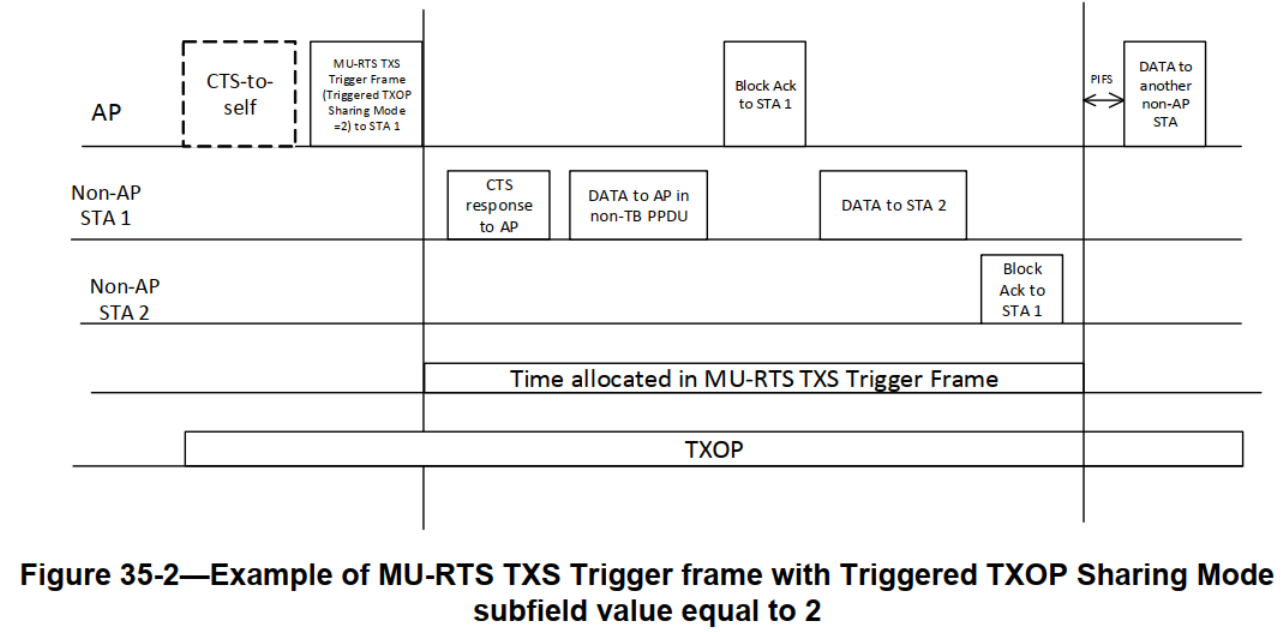 Slide 4
Sanghyun Kim (WILUS), et al.
April 2023
Non-AP initiated TXOP sharing
Reusing Triggered TXOP Sharing (TXS) 
The AP can initiate MU operations for its BSS or M-AP operations during the time allocated by the non-AP STA
Coordinated operations
Shared AP
M-AP
Ctrl frame
DL MU PPDU
Response
(e.g., CTS, Trigger frame)
AP
TXOP shared by the non-AP STA1
TXOP
TB PPDU
Ctrl frame
(e.g., TXS)
Non-AP STA1
TXOP
TB PPDU
Non-AP STA2
Slide 5
Sanghyun Kim (WILUS), et al.
April 2023
Remaining problems
Problems
Inefficiency in BW utilization
BW of the shared TXOP might be limited according to the non-AP STA’s operating BW
AP cannot fully utilize its performance[4]
*Note that there could be still 20 MHz-only STA in the UHR BSS

NAV set by the non-AP STA
Some APs may not be able to participate in M-AP operation due to the NAV set by the non-AP STA that is a TXOP holder

Direction to go
The AP should become the TXOP holder, and the bandwidth should be able to expand
Slide 6
Sanghyun Kim (WILUS), et al.
April 2023
Proposed enhancement for the non-AP initiated TXOP sharing
During the shared TXOP, the AP can gain the rights to access the wider channel by invoking the backoff procedure and ignoring the NAV set by the non-AP STA
AP can determine whether to invoke the backoff procedure
*The other STAs do not contend the channel because their NAV is non-zero
*The non-AP STA can invoke backoff to perform TXOP recovery during the shared TXOP by the AP (when the TXOP sharing mode is 2)
Once the AP obtains the rights, the AP can manage the network as a TXOP holder
MU & M-AP operations
320 MHz PPDU
(e.g., MU-RTS)
IDLE
2
1
3
0
0
Response frame (P80)
AP
TXOP shared by the non-AP STA (P80)
TXOP of AP (320 MHz)
TXOP
Ctrl frame
(on P80)
Non-AP STA
TXOP
TXOP has been terminated
Slide 7
Sanghyun Kim (WILUS), et al.
April 2023
Considerations
ETSI Regulations[5]
AP's channel access for wider BW after the backoff procedure is a regulation-compliant operation (please see APPENDIX)



Fair coexistence with legacy BSS 
There might be a rule for limiting the length of the TXOP for the AP
e.g., (End of the AP’s TXOP) - (Initial frame of the non-AP STA) ≤ TBD threshold
Therefore, it may be recommended for non-AP STAs to share their TXOP with the AP as soon as they acquire the TXOP
Slide 8
Sanghyun Kim (WILUS), et al.
April 2023
A brief analysis of the proposed solution
Pros
Reducing Latency/Jitter
Due to the increased manageability of AP

TPUT Increase
Due to MU/M-AP operations
Due to the extended BW

Cons
Overhead
Additional backoff procedure does introduce overhead, but benefits (extra BW & M-AP operation) seem outweigh the overhead
Slide 9
Sanghyun Kim (WILUS), et al.
April 2023
Summary
We proposed sharing the TXOP acquired by non-AP STAs with the AP
Slide 10
Sanghyun Kim (WILUS), et al.
April 2023
Straw Poll 1
Do you agree to define a procedure in UHR for a non-AP STA to share its TXOP with the associated AP?
Slide 11
Sanghyun Kim (WILUS), et al.
April 2023
Straw Poll 2
Do you agree to define a procedure in UHR that allows an AP to initiate its TXOP during the time allocated by the non-AP STA?
Slide 12
Sanghyun Kim (WILUS), et al.
April 2023
References
[1] 11-23/480r0 UHR proposed PAR (Laurent, Intel)
[2] 11-23/41r0 Considerations on Coordinated TDMA (Yanjun, Qualcomm)
[3] TGbe D3.0 (35.2.1.2 Triggered TXOP sharing procedure)
[4] 11-22/2204r0 Dynamic Subband Operation (Sindhu, Broadcom)
[5] ETSI EN 301 893v2.1.50e, 5 GHz WAS/RLAN; Harmonised Standard for access to radio spectrum https://www.ieee802.org/11/private/ETSI_documents/BRAN/05-CONTRIBUTIONS/2023/BRAN(23)118013r3_Rapporteur_s_copy_of_EN_301_893.zip
Slide 13
Sanghyun Kim (WILUS), et al.
April 2023
Appendix (ETSI regulations)
Summary (4.2.7.3.2.3 Multi-channel operation)[5]
Option 1
Device may use any combination/grouping of channels, if it satisfies the channel access requirements for an initiating device on each such operating channel
Need to separately gain the right to access each channel (per-20 MHz)

Option 2
Device that uses a combination/grouping of adjacent 20 MHz channels that is a subset of the 40/80/160 MHz channels may transmit on any of the 20 MHz channels, if:
The device has gained the right to the primary channel as defined in 4.2.7.3.2.6 and
The device performs CCA of at least 23 us immediately before the intended transmission on each of the other operating channel
*4.2.7.3.2.6 is equivalent/similar to the backoff procedure of Wi-Fi
Slide 14
Sanghyun Kim (WILUS), et al.